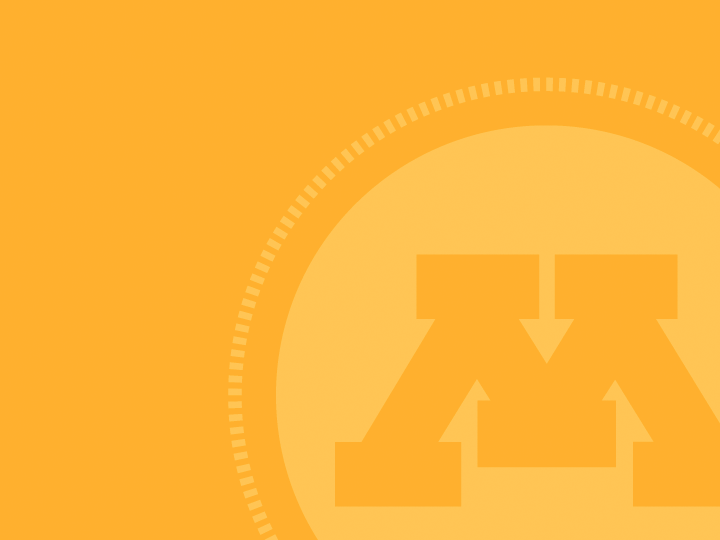 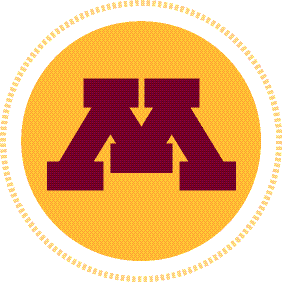 Athletic Compliance Educational Session
Chaska High School
Chanhassen High School
October 26, 2020
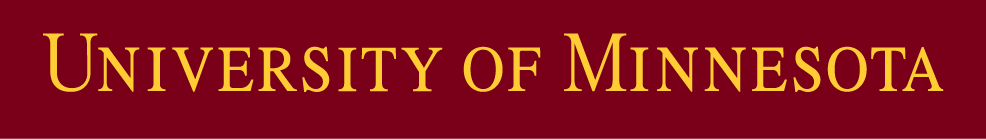 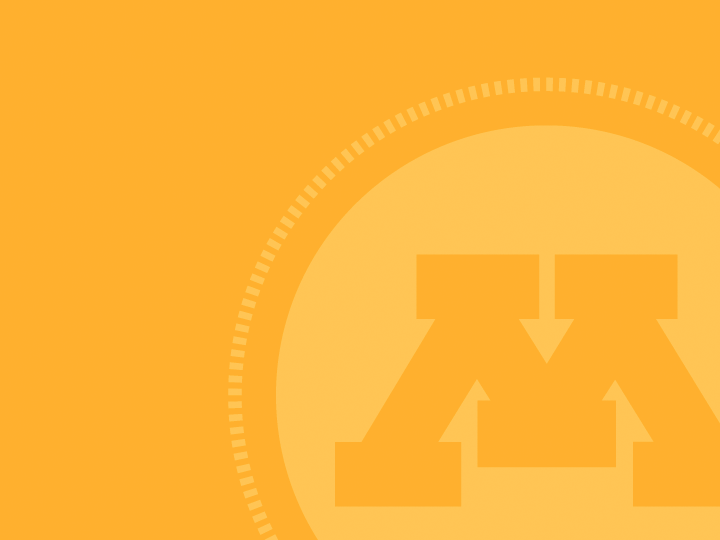 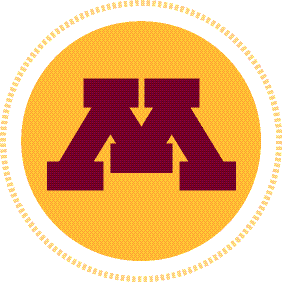 Athletic Compliance Educational Session
NCAA Initial Eligibility and Recruiting
	Kevin Gomer
	Assistant Director of Athletic Compliance
	University of Minnesota
	kjgomer@umn.edu
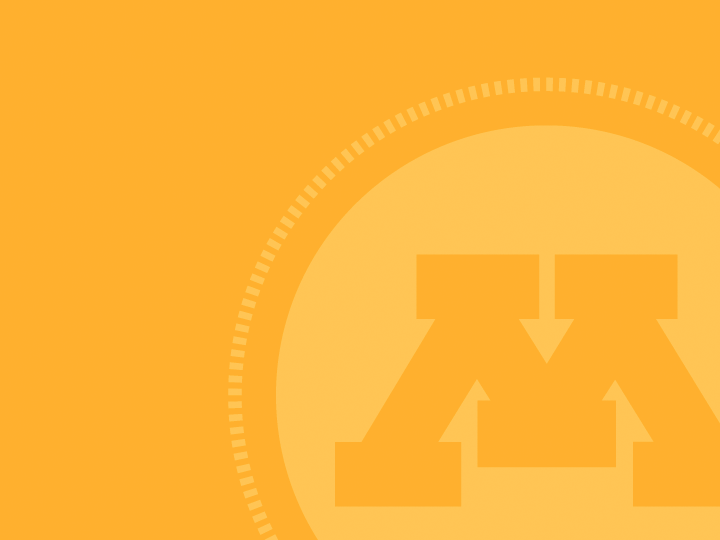 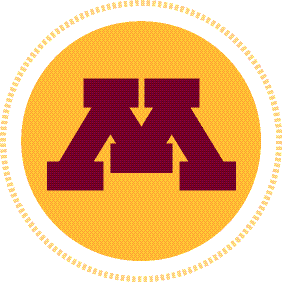 Athletic Compliance Educational Session
Guide to the College Bound 
Student-Athlete


Covers Recruiting and Eligibility 
Download at www.ncaa.org (pdf.)
High school academic information (Divisions I, II, III)
NCAA Eligibility Center registration (Divisions I & II)
Google “NCAA Eligibility Center”
Sample questions to ask in the recruiting process
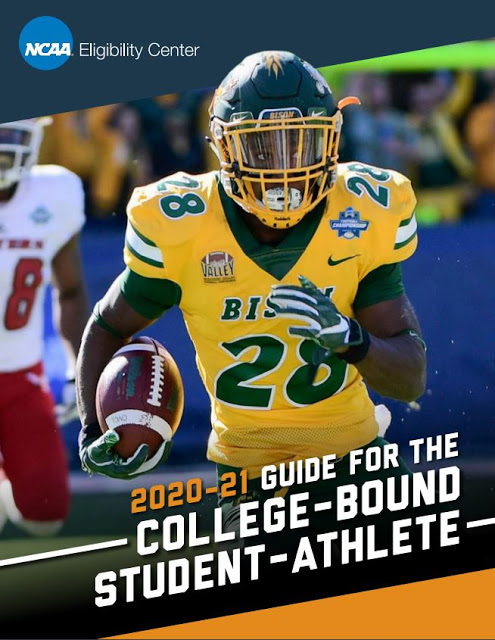 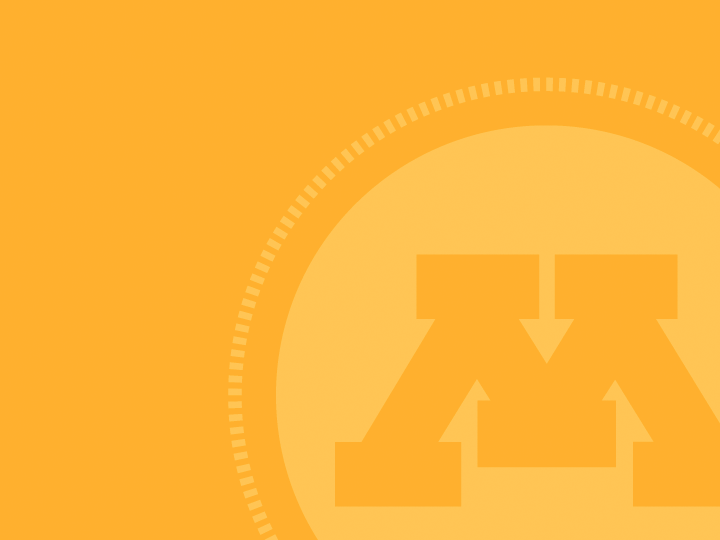 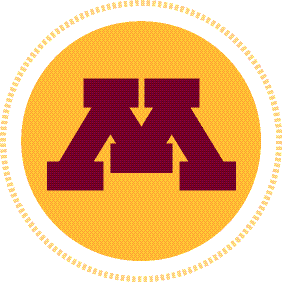 Athletic Compliance Educational Session
NCAA Eligibility Center
 Located in Indianapolis, IN and run by the NCAA
 Review high school transcripts and test scores for all Division I and II prospects
 Register during your junior year in HS
 Costs $90 to register ($150 for internationals)
 SAT/ACT scores must be sent directly to the Eligibility Center by marking code 9999
 Work closely with your HS counselor to determine core courses
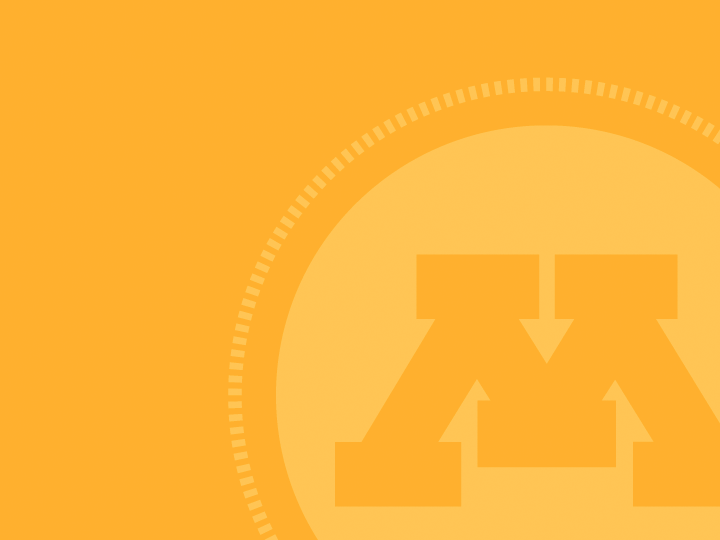 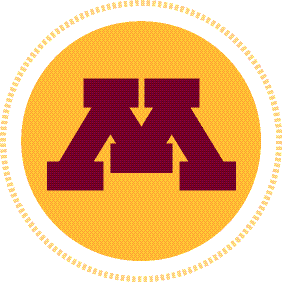 Athletic Compliance Educational Session
NCAA Core Course
 One full year of academic credit, taught at grade appropriate level. 
The NCAA approves core courses, NOT the high school
 Each high school has an approved core course list on the Eligibility Center’s website. 
 If the course is not on your high school list at the NCAA, it will not count as a core course
 If a course title on your transcript does not match the title on the NCAA’s list, it will not count as a core course
 Meet with high school academic counselor to review your enrollment and your planned courses
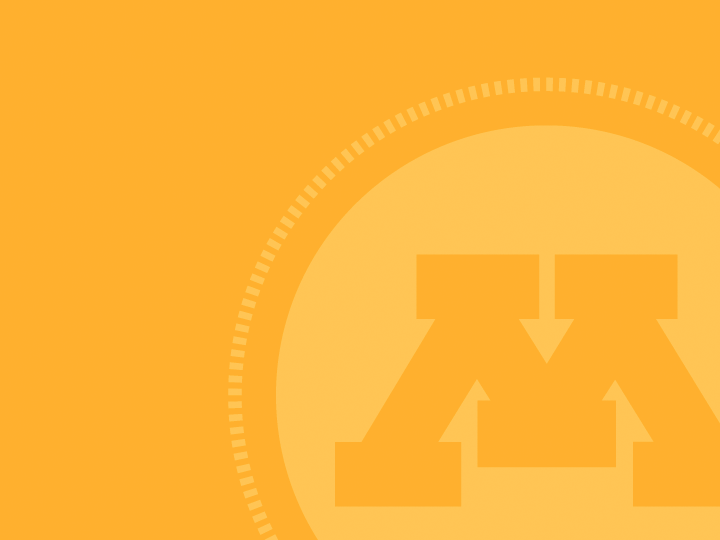 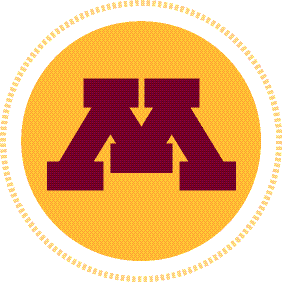 Athletic Compliance Educational Session
Determining Initial Eligibility
Academic Component: 
Graduation;
Complete the minimum number of core courses;
Minimum core grade point average; and
ACT or SAT test score (sliding scale);

Amateurism Component:
Complete amateurism questionnaire
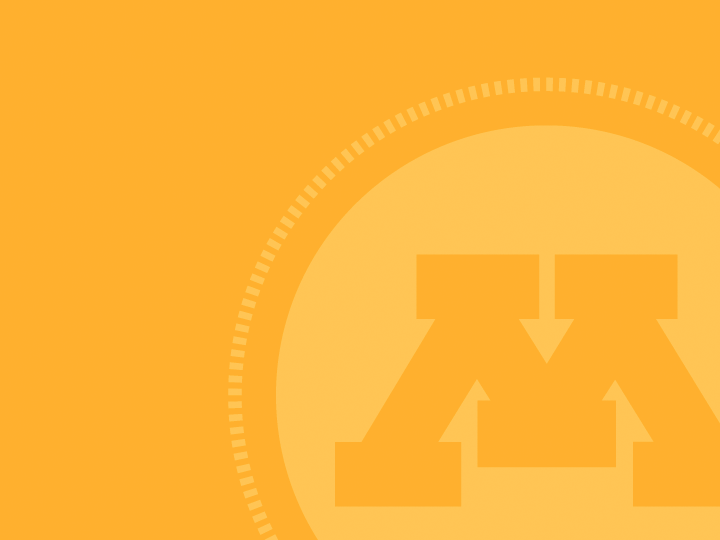 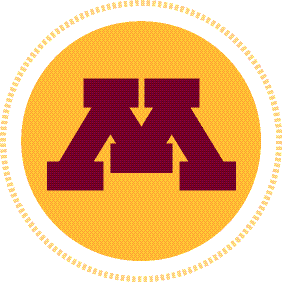 Athletic Compliance Educational Session
Division I Core-Course Requirements – 16 core courses needed:
 4 years of English
 3 years of Math (Algebra I or Higher)
 2 years of Natural/Physical Science (one lab) 
 1 year of additional English, Math or Science
 2 years of Social Science
 4 years of Additional Core courses
*** Need to plan for this – not just graduate!
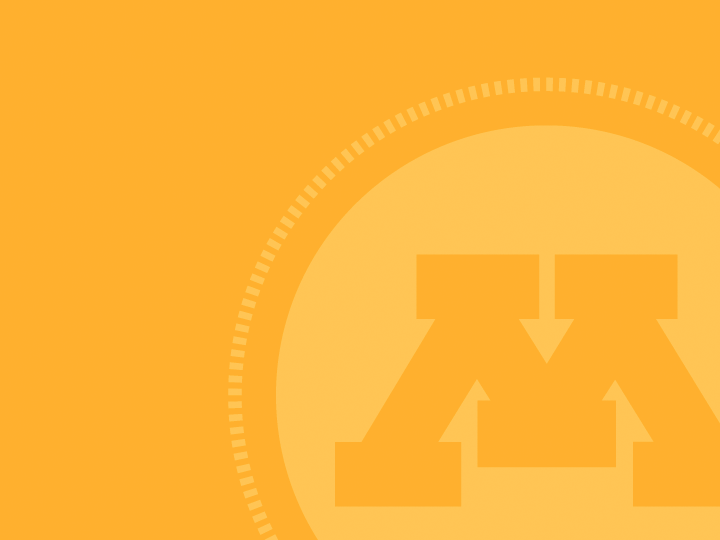 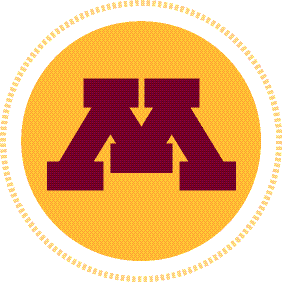 Athletic Compliance Educational Session
10 Core courses must be completed prior to start of senior year in HS; 7 of 10 must be in the following areas: 
 English
 Math (Algebra I or Higher)
 Natural/physical science (one lab) 
** The 10 core courses utilized to meet this rule may not be replaced by a course taken in the senior year.
NCAA sliding scale (handout) utilizes ACT/SAT score and high school core course GPA to determine minimum academic qualifications.
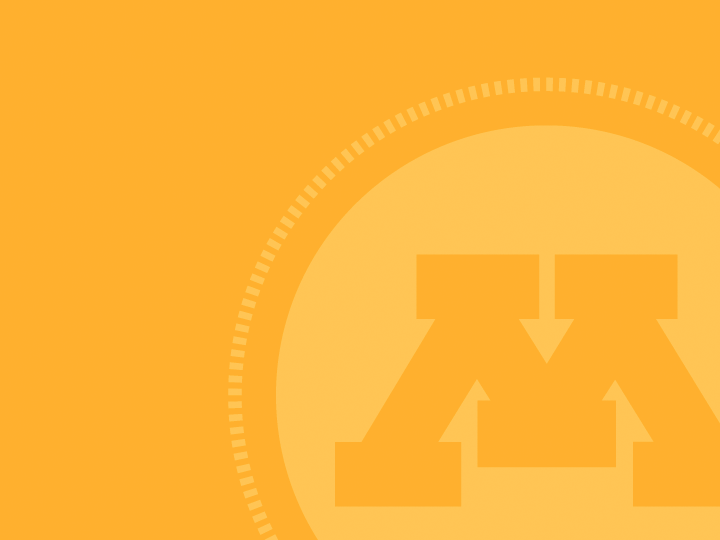 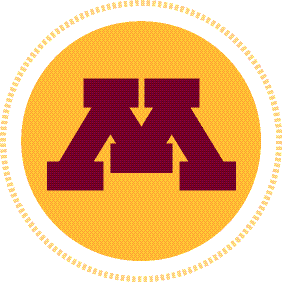 Athletic Compliance Educational Session
Test Score
 NCAA uses sub scores to determine minimum test score needed
 ACT Sum (add each sub score below)
 English
 Mathematics
 Reading
 Science
 SAT Sum (add each sub score below)
 Critical Reading (Verbal)
 Mathematics
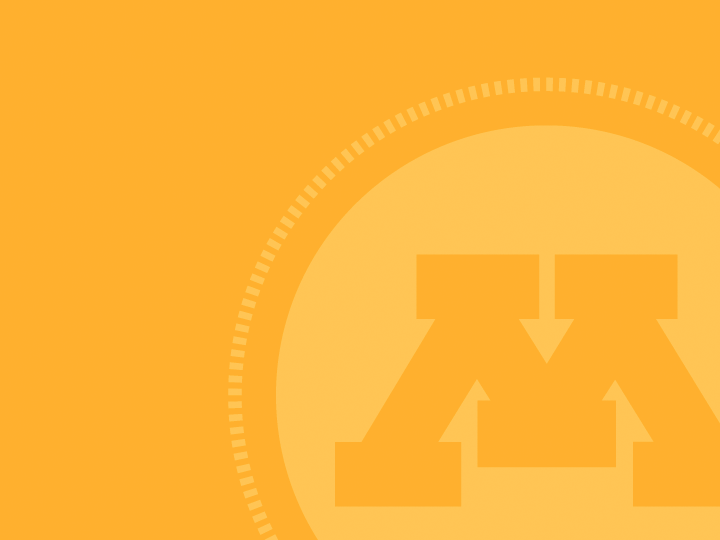 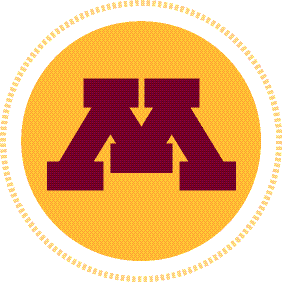 Athletic Compliance Educational Session
Test Score Examples
 ACT composite (22) with sum scores: E (25), M (20), R (23), S (20)
 NCAA would use total of sum scores (88)
 Admissions would use composite (22)
 If student took 2nd ACT (23) with sub scores: E (26), M (19), R (25), S (22)
 NCAA would use best sum scores from the two tests (93)
 Admissions would use the best composite score (23)

 SAT scores are calculated the same 
 Critical Reading (Verbal)
 Mathematics
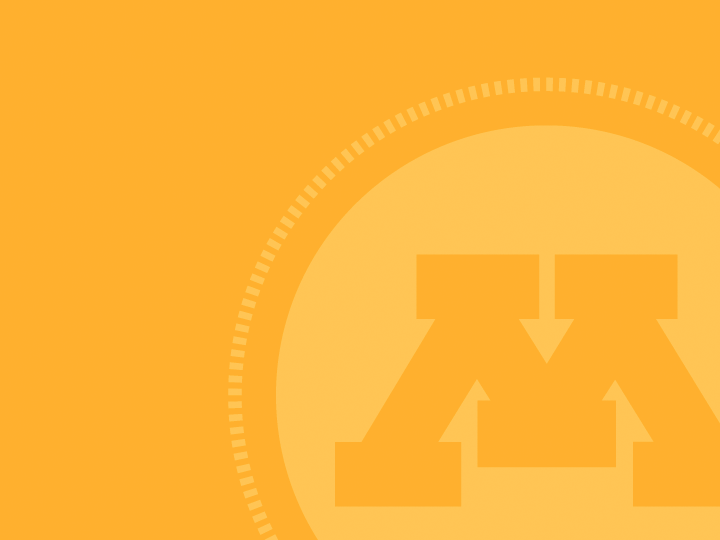 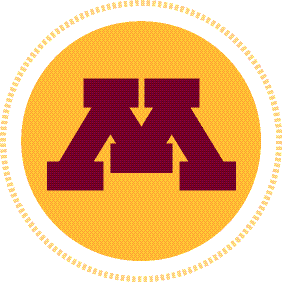 Athletic Compliance Educational Session
Division II –16 core courses needed: 
 3 years of English
 2 years of Math (Algebra I or Higher)
 2 years of Natural/Physical Science (one lab) 
 3 year of additional English, Math or Science
 2 years of Social Science
 4 years of additional core courses
Division II Test Score / GPA Requirements 
 Core grade-point average must be at least 2.000
 Minimum test score of 820 on the SAT and 68 sum score on the ACT
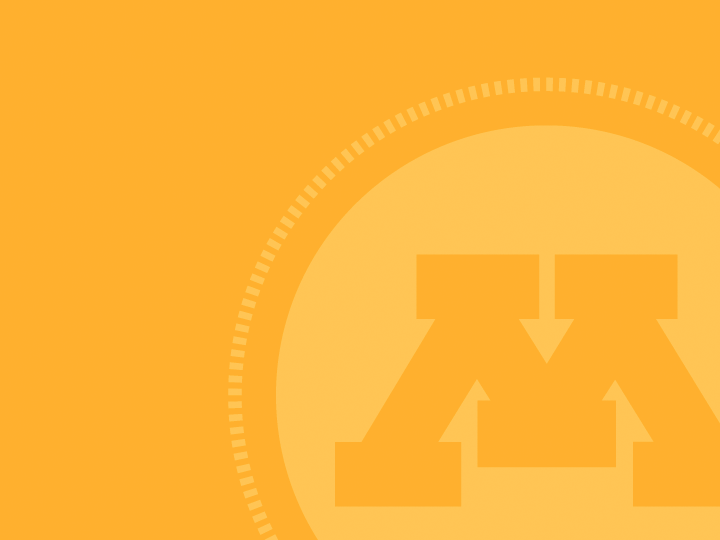 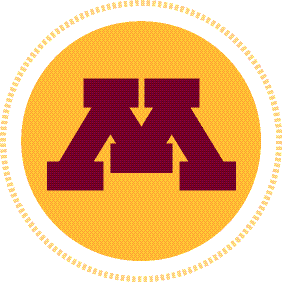 Athletic Compliance Educational Session
Division II: Current Standards  
 Core grade-point average must be at least 2.000
 Minimum test score of 820 on the SAT and 68 sum score on the ACT
Division II: Initial Eligibility Standards for Fall 2018 
 Moving to sliding scale for initial eligibility 
 Student-Athlete must now earn at least a 2.20 grade-point average to be a qualifier 
 Student-Athlete must now earn at least a 2.00 grade-point average to be a partial qualifier
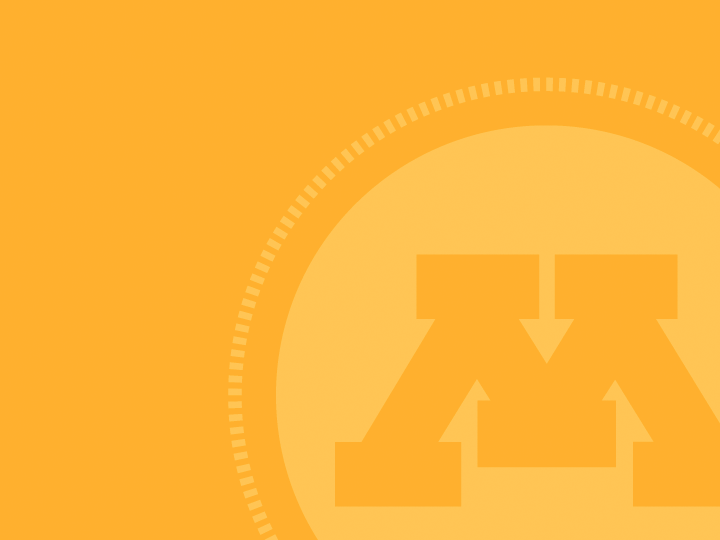 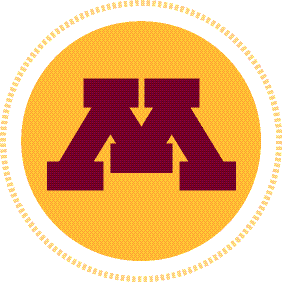 Athletic Compliance Educational Session
Qualifier, Academic Redshirt, Non-qualifier 

Qualifier
 Athletic scholarship, practice and competition in your first year in residence
 Four years to compete
Academic Redshirt 
Athletic scholarship and practice only in your first year in residence
Four years to compete
Non-Qualifier
  No scholarship, practice or competition in your first year in residence 
 Only three years to compete, with ability to regain 4th
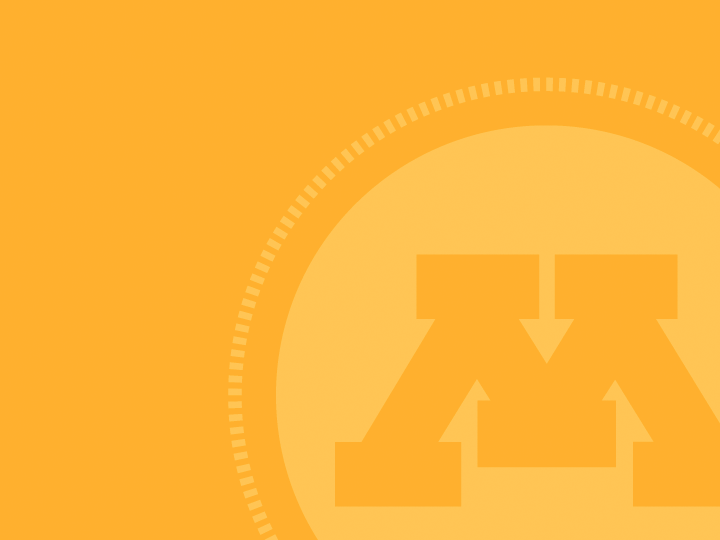 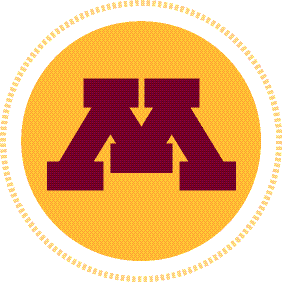 Athletic Compliance Educational Session
COVID-19 Waiver for Fall 2021/Spring 2022 Enrollees
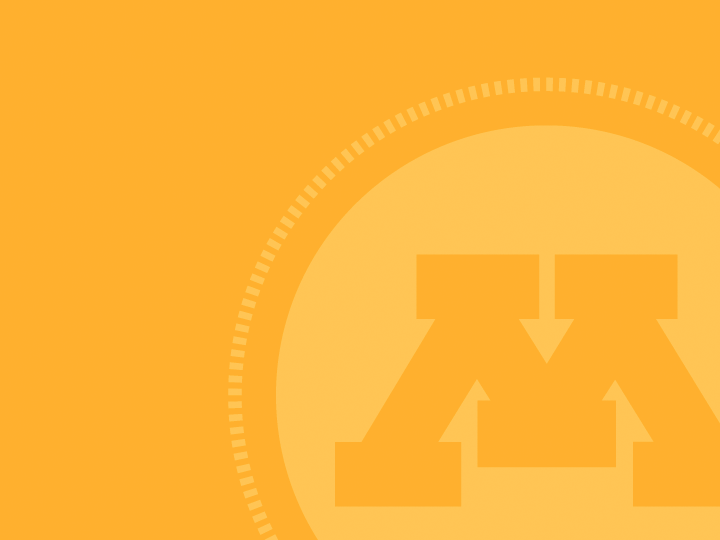 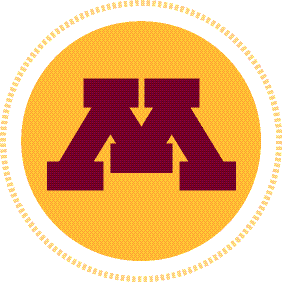 Athletic Compliance Educational Session
COVID-19 Waiver for Fall 2021/Spring 2022 Enrollees
Distance learning, hybrid learning, and e-learning options will not require a separate evaluation by the Eligibility Center
Pass/Fail courses: if issued a grade of Pass, the EC will apply the credit earned. If If the core gpa would increase by assigning a 2.30 to the course, the gpa will be assigned, but if it will hurt the core gpa, the gpa will not be assigned, but the credit will still be issued.
Both of these policies will apply to other classes (e.g. sophomores, juniors, and seniors).
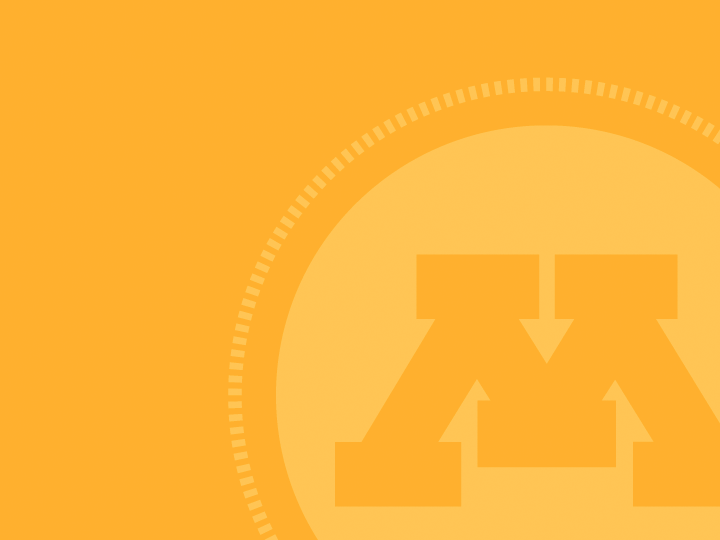 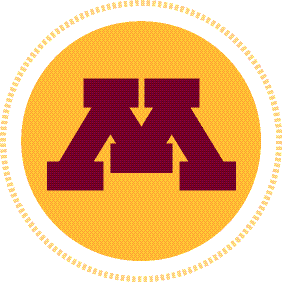 Athletic Compliance Educational Session
College Admission Process vs. NCAA Eligibility
 Two separate determinations
 Being a NCAA qualifier does not automatically mean you will be admitted to an institution
 Being admitted to an institution does not mean you are eligible under NCAA requirements
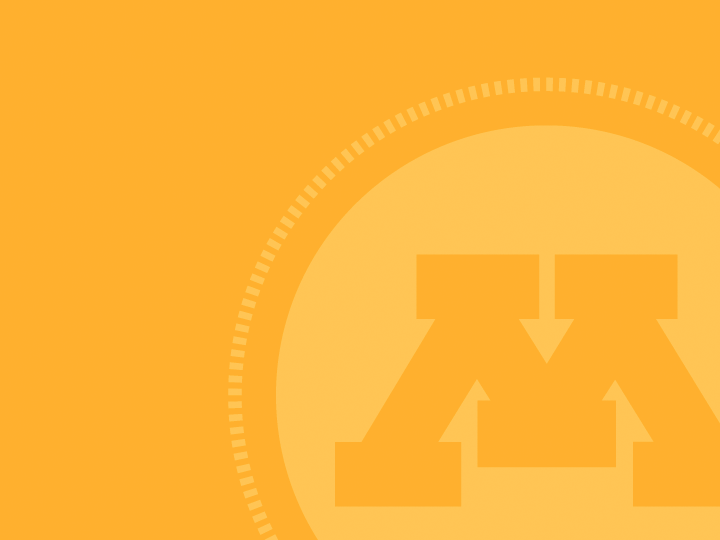 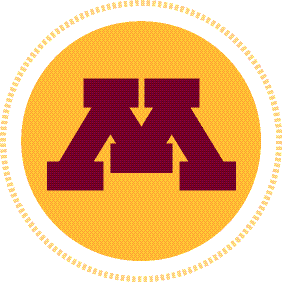 Athletic Compliance Educational Session
Amateurism – Final Step
Prospects jeopardize NCAA amateur status by: 
 Formally declaring into professional contract, compete with a professional team in hockey or skiing, or accept a salary
 Accepting prize money that exceeds expenses for an athletic event
 Entering into agreement or accepting benefits from agents
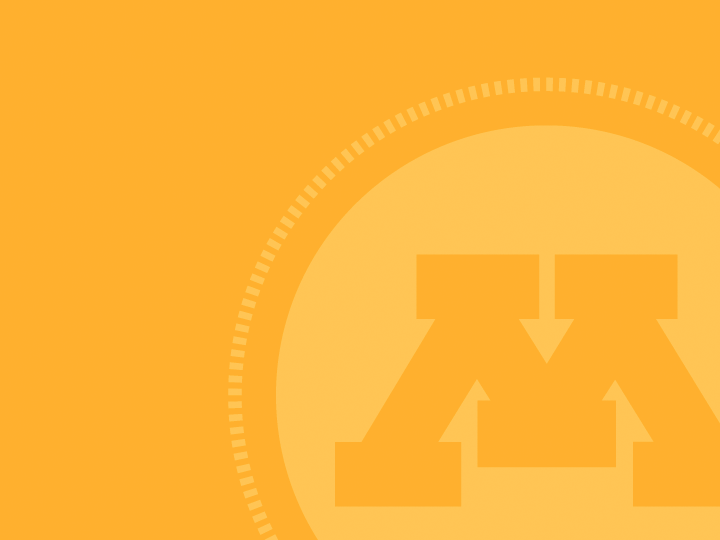 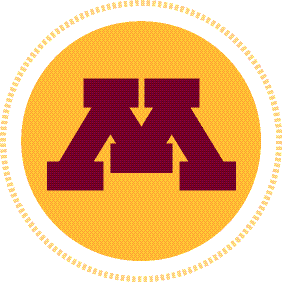 Athletic Compliance Educational Session
General Recruiting Concepts
  Rules are designed to protect the HS students
ASK QUESTIONS!!
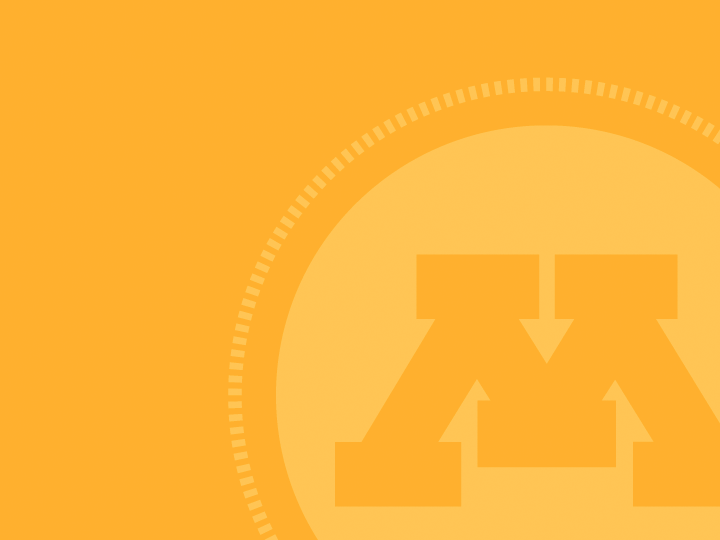 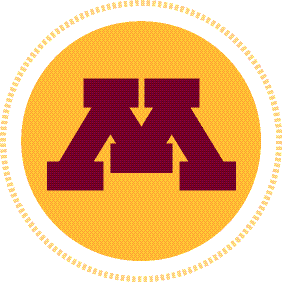 Athletic Compliance Educational Session
General Recruiting Concepts
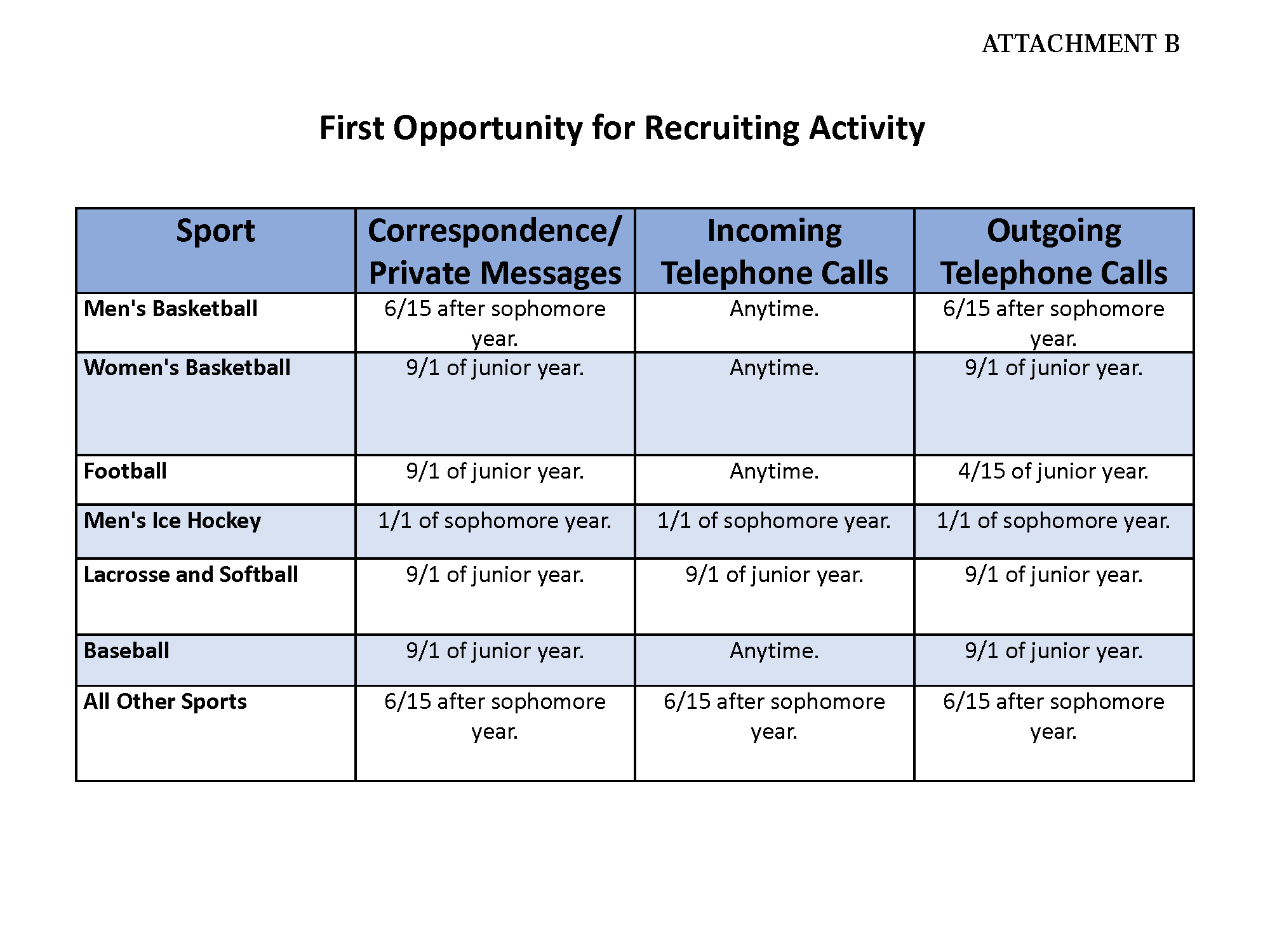 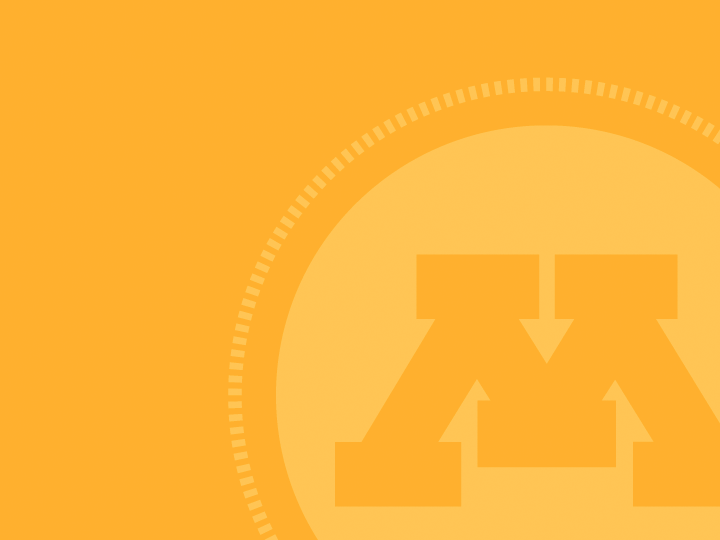 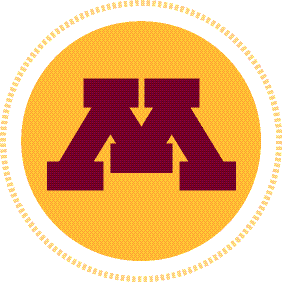 Athletic Compliance Educational Session
General Recruiting Concepts
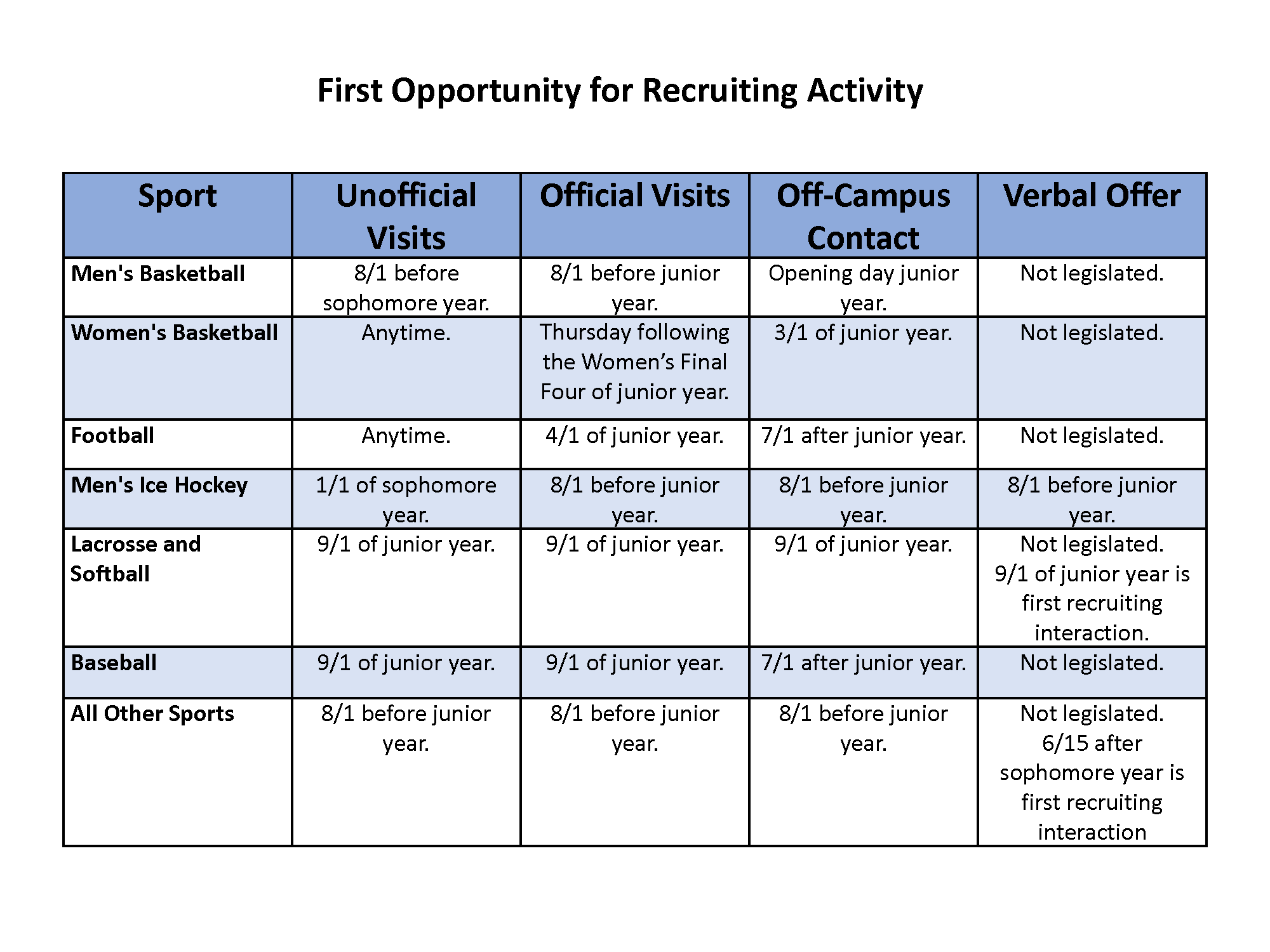 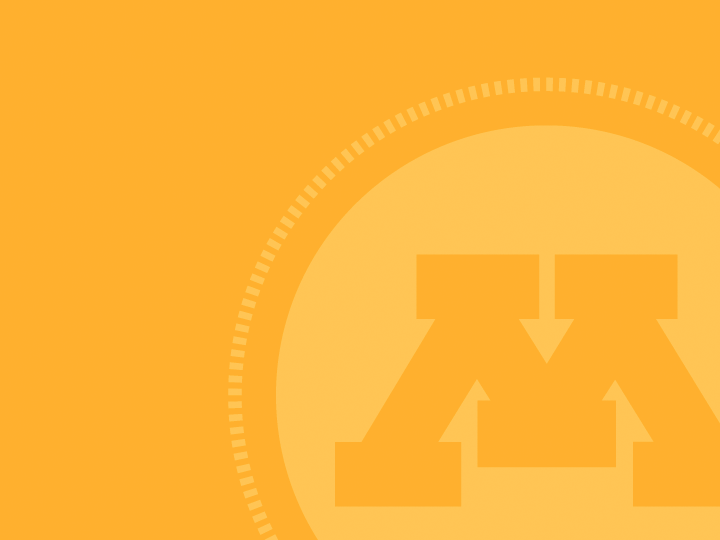 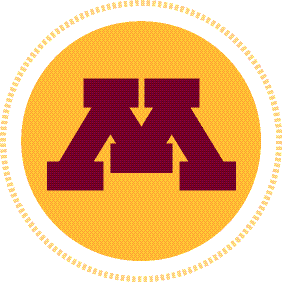 Athletic Compliance Educational Session
Financial Aid / Scholarship Basics
  DIII schools do not offer athletic scholarships
 Other financial aid packages may be available 
  NLI is a contract between athlete and college (DI & DII)
 Scholarship offer must accompany the NLI 
 Athletic scholarships may be multi-year agreements between prospect and institution.  This is at the offering institution’s discretion.
 Full Scholarship = tuition & required fees, room & board, books, and cost of attendance
Summer aid: potentially available for scholarship athletes
  Fifth-year (exhausted eligibility) athletic aid to graduate may be available
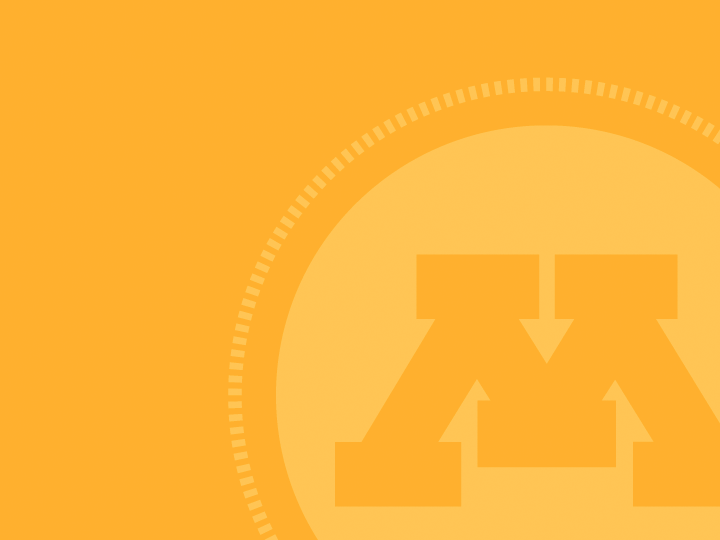 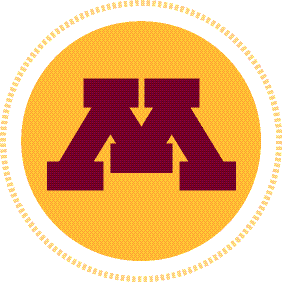 Athletic Compliance Educational Session
Division I Financial Aid / Scholarships
Some sports are “all or nothing” scholarships (Head Count Sport)
Football (85)
 M Basketball (13)
 W Basketball (15)
 W Gymnastics (12)
 W Volleyball (12)
 W Tennis (8)
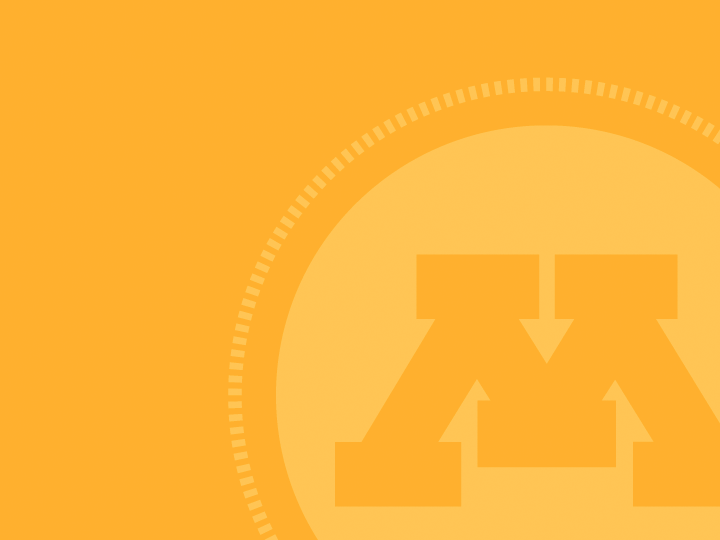 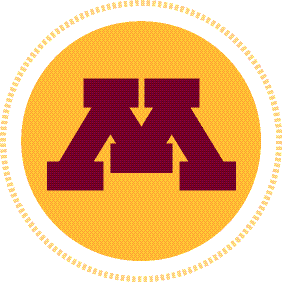 Athletic Compliance Educational Session
Division I Financial Aid / Scholarships
Some sports are able to divide scholarships (Equivalency Sports)
Hockey (18)
 M Track/CC (12.6)
 W Track/CC (18)
 M Lacrosse (12.6)
 W Lacrosse (12)
 Wrestling (9.9)
 Softball (12)
 Baseball (11.7)
 M Golf (4.5)
 W. Golf (6)
 M Tennis (4.5)
 M Soccer (9.9)
 W Soccer (14)
 Rowing (20)
 M Swimming/Diving (9.9)
 W Swimming/Diving (14)
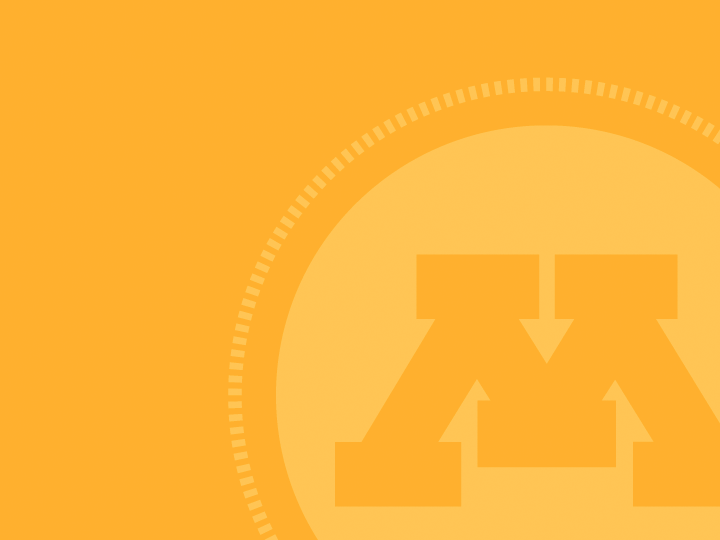 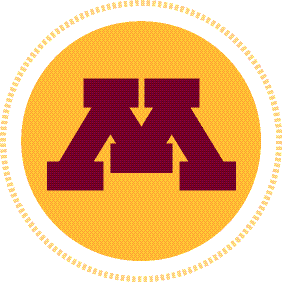 Athletic Compliance Educational Session
Questions??
Kevin Gomer
	Assistant Director of Athletic Compliance
	University of Minnesota
	kjgomer@umn.edu
Follow us on Twitter!
@GopherGuardian
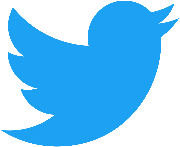